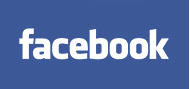 Como se creo:
El Facebook se creo como una versión en línea de los “facebooks” de las universidades americanas 
abrió sus puertas a cualquier persona que cuente con una cuenta de correo electrónico.
Significado de facebook
Además de la red social Facebook, en inglés Facebook es un sustantivo que hace referencia a esos libros donde se ponen fotografías y nombres de personas.Por ejemplo, el típico Anuario, donde se ponen todas las fotos de los estudiantes, nombres y sus logros, etc.
Como es su funcionamiento
Después de crearse una cuenta, el sistema te dirá quiénes de tus contactos de tu libreta de correo electrónico tienen ya un perfil en Facebook . Selecciona aquellos que quieras que estén en tu red de amigos. Facebook les enviará un mail para que confirmen la solicitud de amistad. A continuación, Facebook te sugiere que invites al resto de tus contactos que aún no tengan perfil, a que se lo creen. Te aconsejamos que deselecciones esta lista o hagas clic sobre el botón “ignorar” para poder continuar. También puedes localizar tus amigos mediante su dirección de correo electrónico, su nombre o su apellido e invitarlos a apuntarse. Una vez que tus amigos te han “aceptado”, tú tendrás acceso a ver su perfil y la información pública que en él haya dispuesto, y ellos podrán hacer lo propio con el tuyo.
Herramientas que ofrece facebook
Unas de las herramientas mas importantes en la red social de Facebook 
Son la de la búsqueda y de sugerencia de amigos
Como es el manejo de la comunicación de 
Esta red
Facebook es muy fácil de manejar te mete en facebook.com ingresas tu MSN con el que te inscribiste y tu password y pones iniciar sesión ( si es tu computador pon recordar contraseña para que no la tengas que volver a poner, pero si estas un ciber no pongas recordar porque cualquier persona te puede robar la cuenta) cuando ingresas a Facebook apareces en la primera pagina (inicio) donde aparecen noticias como por ejemplo '' 9 de tus amigos han cambiado la foto de perfil'' y te aparecen las fotos o '‘ Juanito Pérez ha escrito en el muro de juanita Pérez o en el muro del grupo juanitos xDD